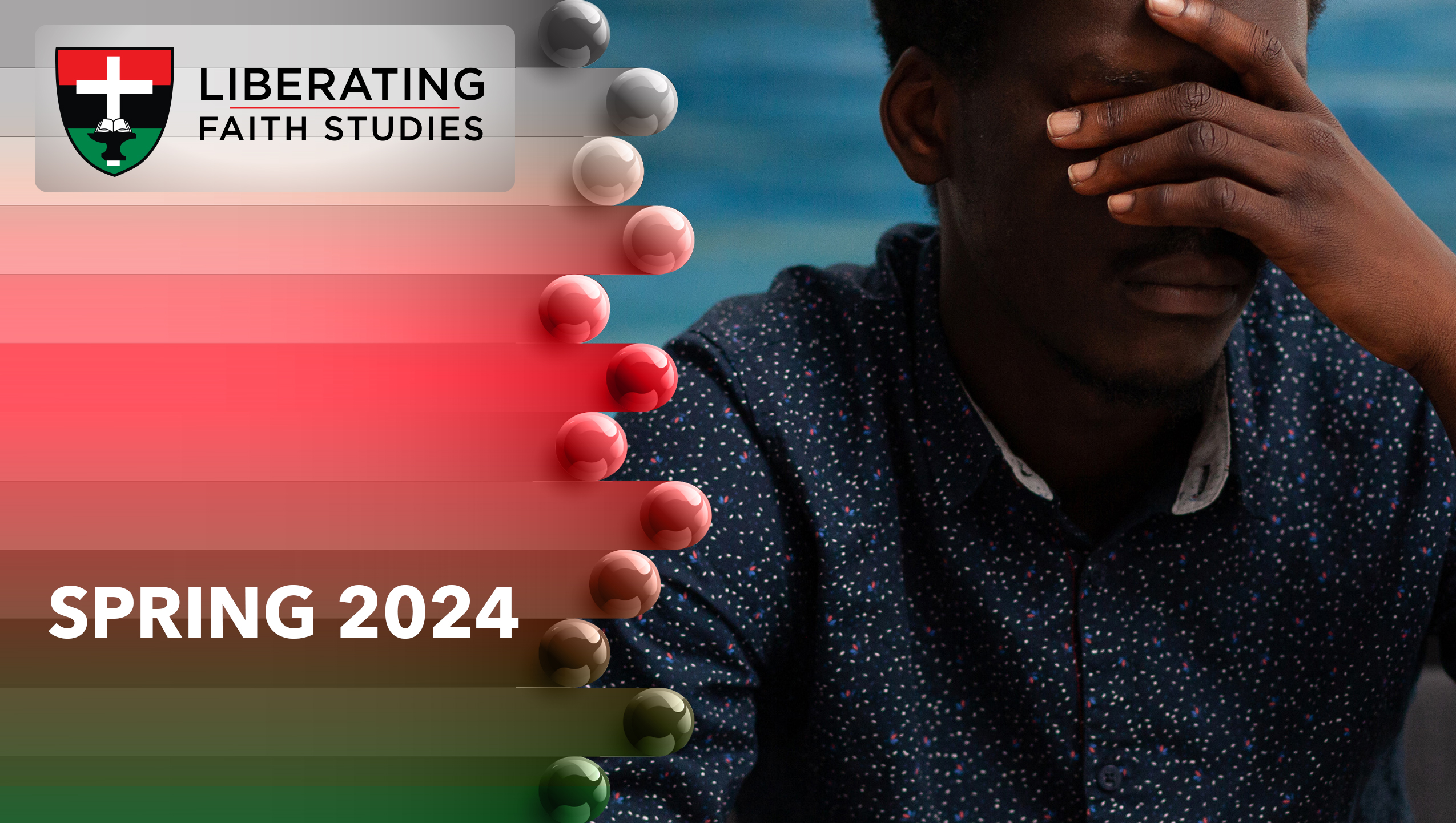 LESSON 13:  MAY 26
Who Has Believed?

Focus Scripture: Romans 10:1-17

Key Verse: If you confess with your mouth that Jesus is Lord and believe in your heart that God raised him from the dead, you will be saved. Romans 10:9       (NRSV UE)
Romans 10:1-1 (NRSV UE)
1	Brothers and sisters, my heart’s desire and prayer to God for them is that they may be saved.
2	For I can testify that they have a zeal for God, but it is not based on knowledge.
3	Not knowing the righteousness of God and seeking to establish their own, they have not submitted to God’s righteousness.
4	For Christ is the culmination of the law so that there may be righteousness for everyone who believes.
5	Moses writes concerning the righteousness that comes from the law, that “the person who does these things will live by them.”
6	But the righteousness that comes from faith says, “Do not say in your heart, ‘Who will ascend into heaven?’ ” (that is, to bring Christ down)
7	“or ‘Who will descend into the abyss?’” (that is, to bring Christ up from the dead).
8	But what does it say? “The word is near you, in your mouth and in your heart” (that is, the word of faith that we proclaim),
9	because if you confess with your mouth that Jesus is Lord and believe in your heart that God raised him from the dead, you will be saved.
10	For one believes with the heart, leading to righteousness, and one confesses with the mouth, leading to salvation.
11	The scripture says, “No one who believes in him will be put to shame.”
12	For there is no distinction between Jew and Greek; the same Lord is Lord of all and is generous to all who call on him.
13	For “everyone who calls on the name of the Lord shall be saved.”
14	But how are they to call on one in whom they have not believed? And how are they to believe in one of whom they have never heard? And how are they to hear without someone to proclaim him?
15	And how are they to proclaim him unless they are sent? As it is written, “How beautiful are the feet of those who bring good news!”
16	But not all have obeyed the good news, for Isaiah says, “Lord, who has believed our message?”
17 So faith comes from what is heard, and what is heard comes through the word of Christ.
Key Terms
Saved – Salvation; redemption from sin.
Zeal – A passion or enthusiasm for a belief (or thing).
Not According to Knowledge – Not in line with the scriptures (or God’s truth).
Abyss – (verse 7, some versions) A literally bottomless pit; the grave.
Ignorance – Not knowing truth; lack of knowledge.
Rituals – Religious practices, prescribed services, and formalities; traditions.
Your title here
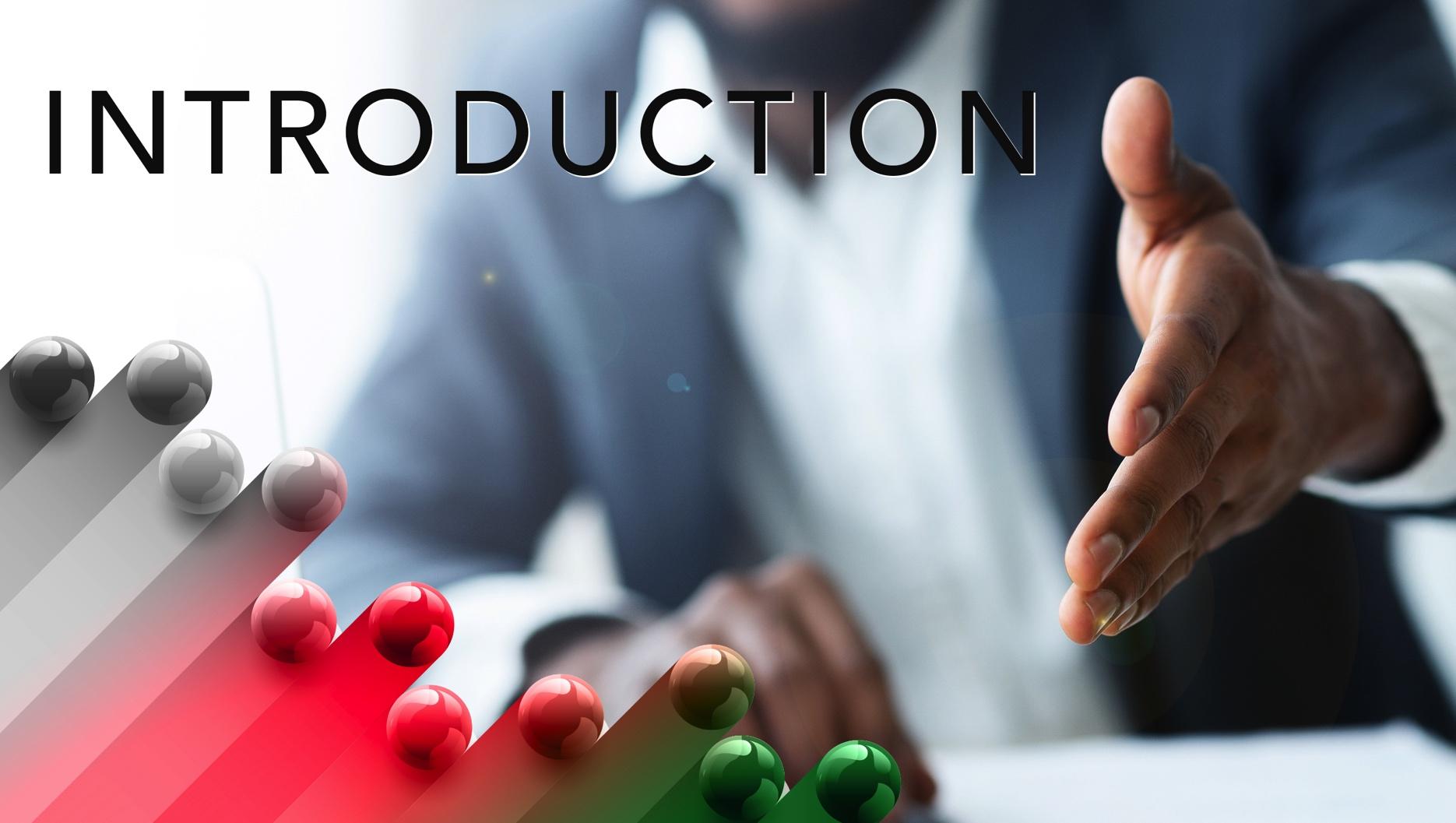 As humans, we tend to follow the path of least resistance in life. We do not want to reinvent the wheel every time we want to go shopping. So, we follow the paths that others have set. This is particularly true in matters of religion. And while there is wisdom in this approach, there are also significant risks.
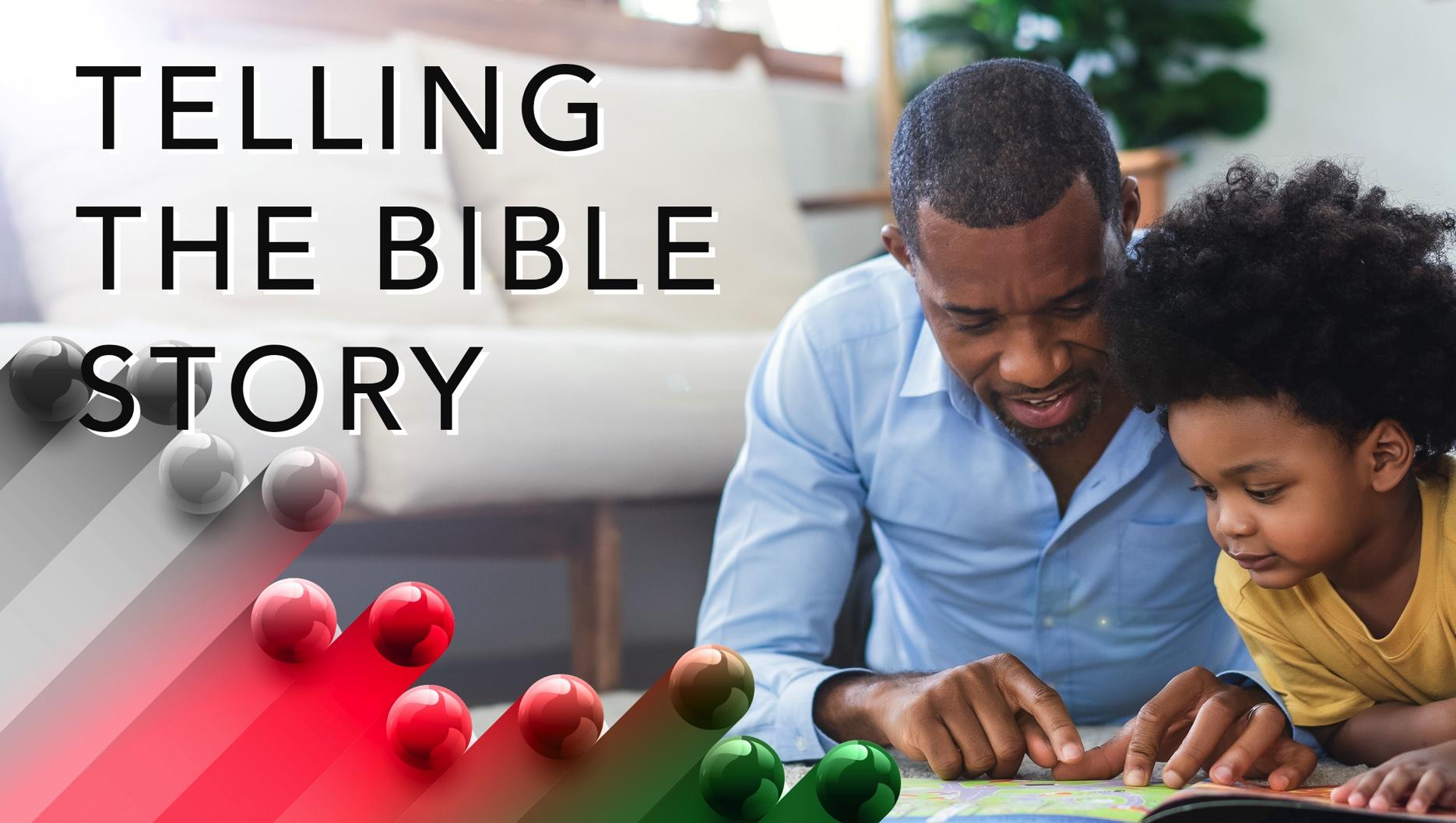 In a skillful way, in this text, Paul both summarized and expanded his argument on salvation by faith in Christ. He started (verses 1-4) with an assessment of where the Jews were on the salvation issue. By their ignorance (or misunderstanding) of scripture and God, they had devised their own system of salvation and righteousness, which was contrary to God’s. This had to be a massive punch to the heart of the Jews.
A wonderful serenity has taken possession
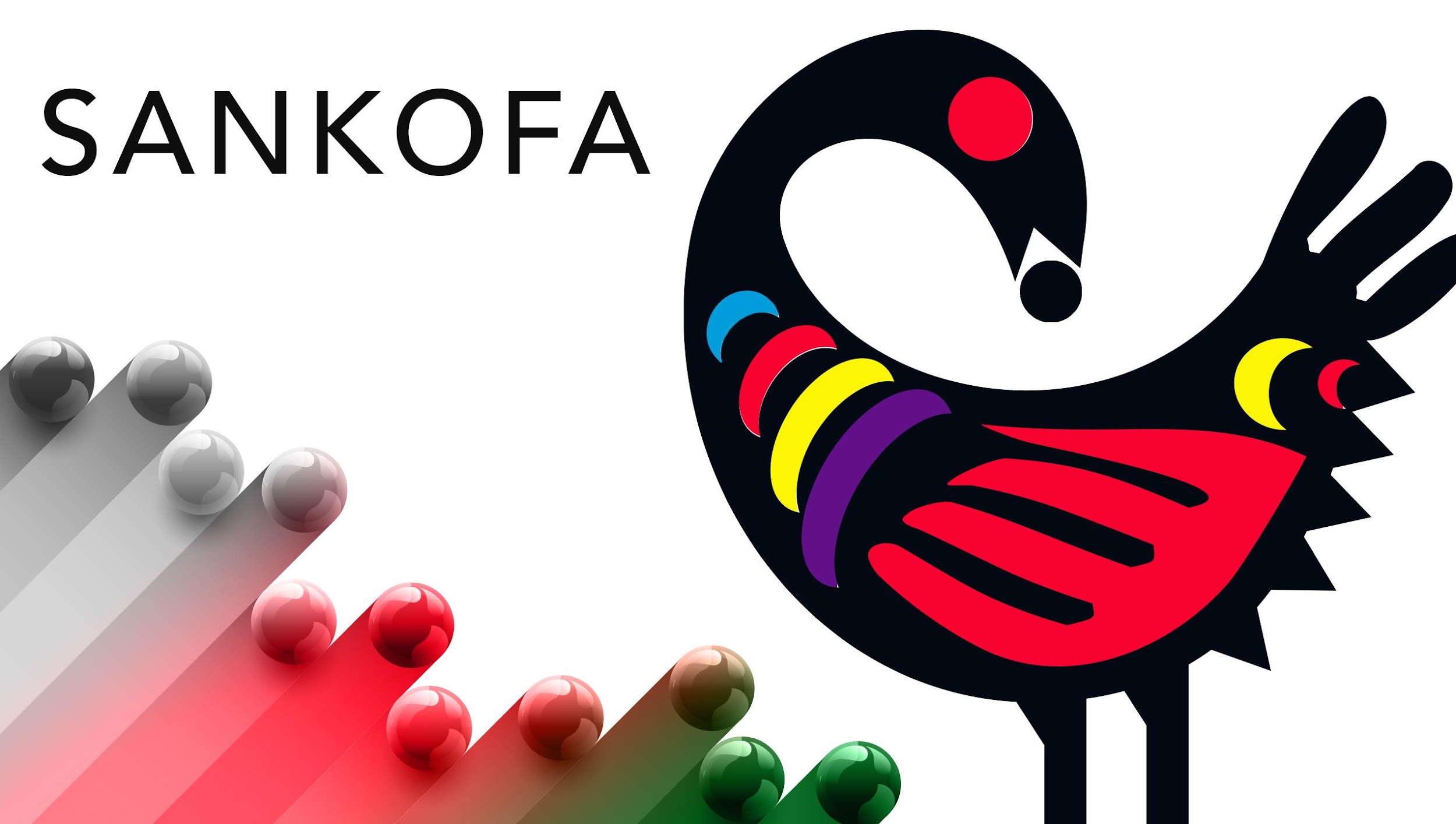 On a trip to England some years ago, we met Marilyn (not her real name), a Nigerian who had converted from Islam to Christianity late in life. There are two things that struck us about Marilyn. First, she had a knock-you-down smile, and she was always smiling. At the slightest crack of a joke, Marilyn would smile and sometimes break out in a laugh. Soon all of us would be laughing.
A wonderful serenity has taken possession
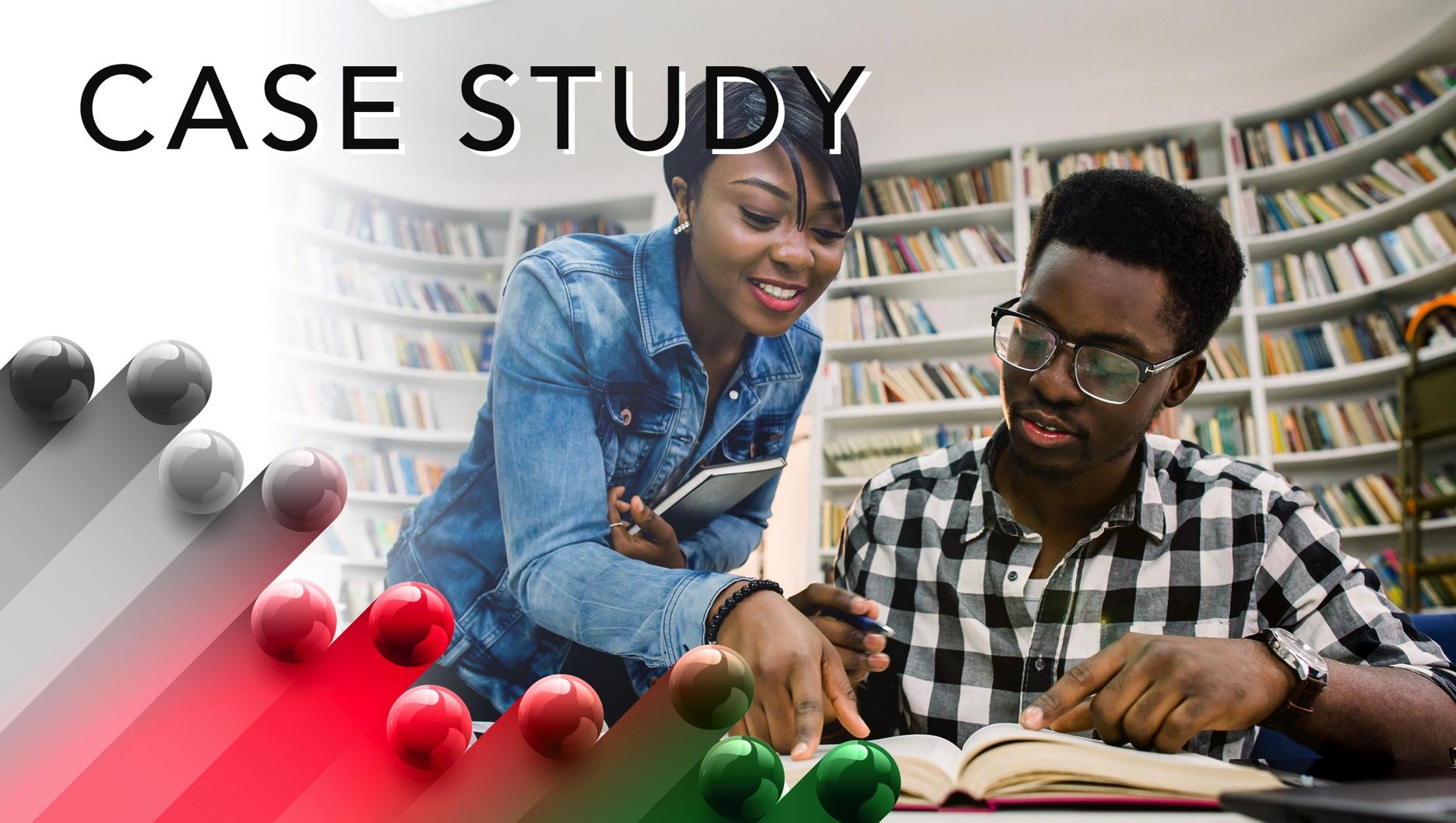 Above, we noted the love some people have for elaborate religious rituals. That love may induce religious leaders to subject people to a long, complex salvation conversion process. Such processes may be linked to membership of individual churches (organizations). This can be both good and bad.
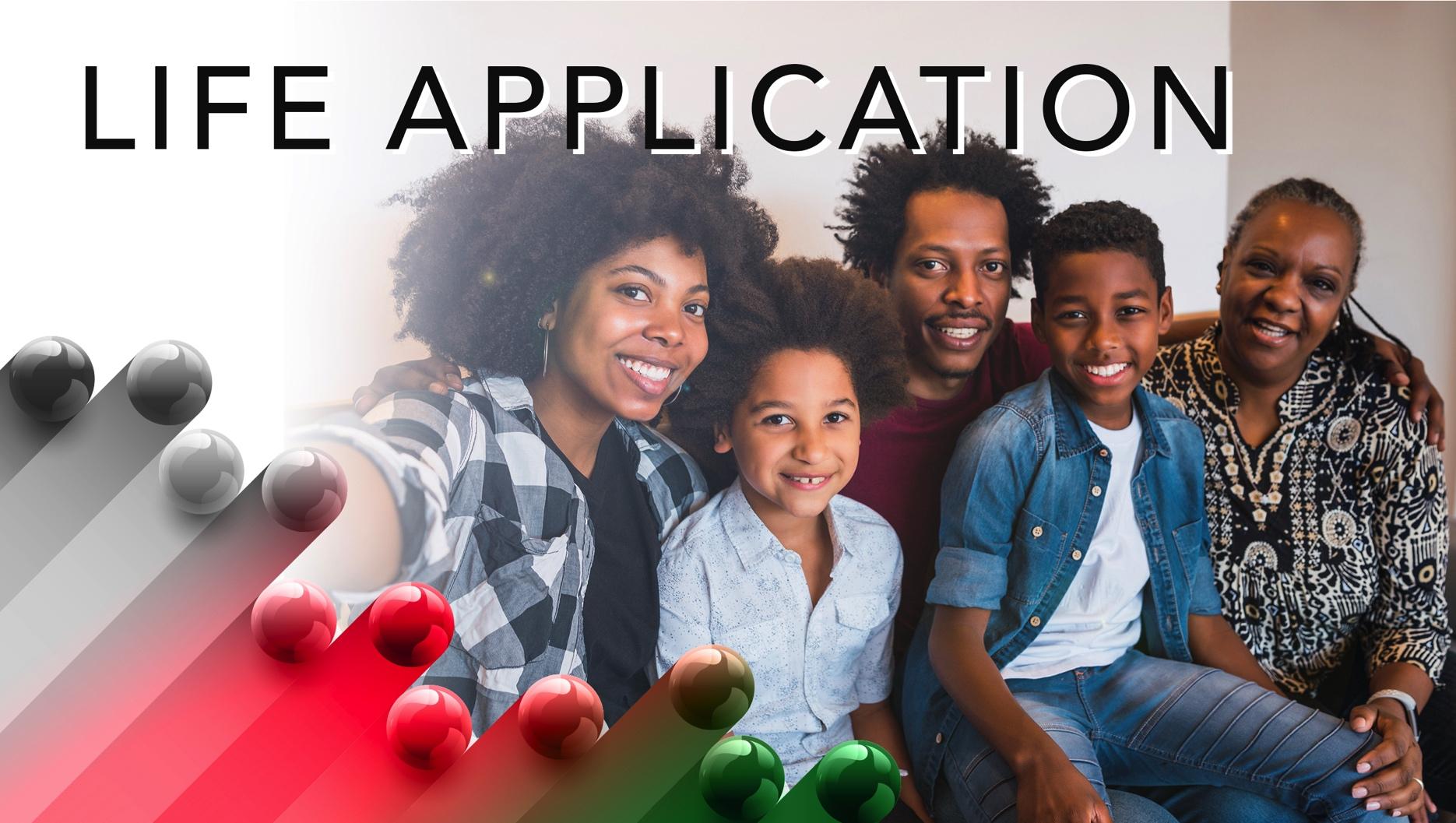 In the Sankofa segment, we touched on the passion of new converts. From casual observations, it seemed believers lose their fire for sharing the Gospel message and telling their conversion story as time moves on. How does this apply to you? Think back to that time when the angels stood on the balcony of heaven and cheered your decision to accept Jesus Christ as your Lord and Savior. Look at what has happened in your life since that day.
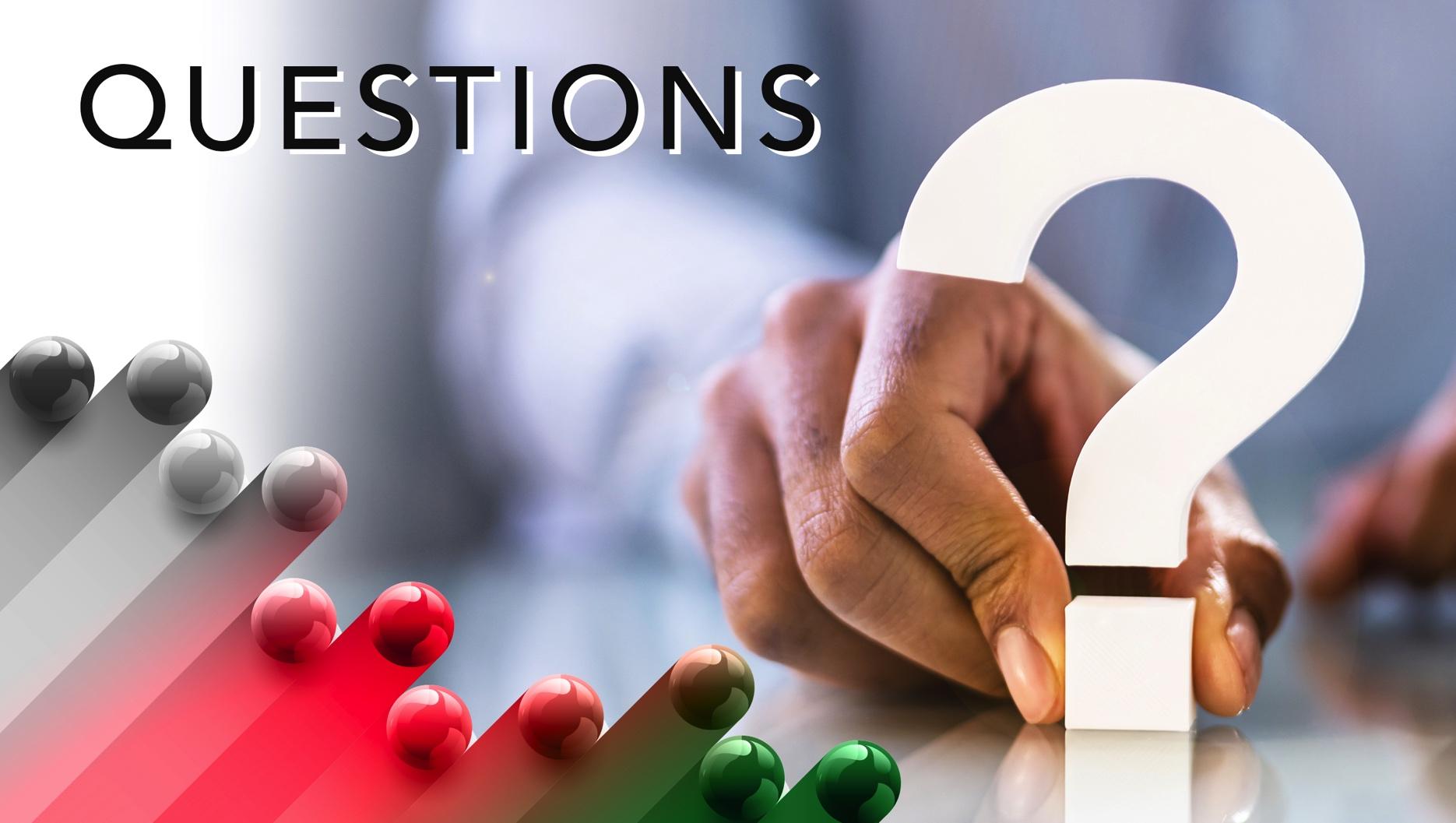 1.	What impact does remembering your salvation story have on your walk of faith?
2.	Why do believers lose interest in sharing their faith with others over time?
3.	Paul said that the Jews had a “zeal for God but not according to knowledge.” In what forms do we still see this today?
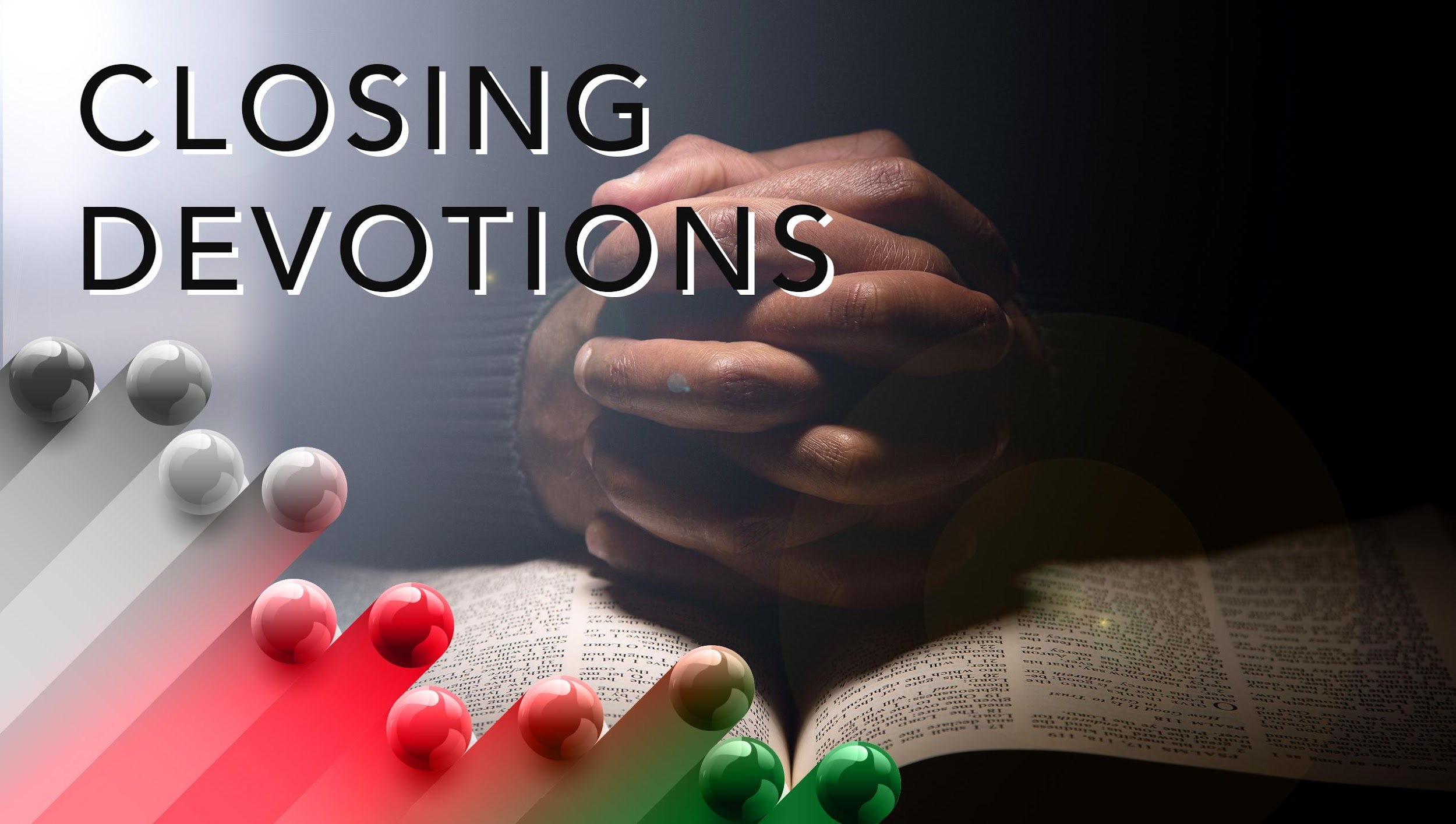 Closing Hymn: “He Hideth My Soul”

Closing Prayer: Mysterious maker, there are things about you and how you deal with us that I do not understand. But Lord, in my times of confusion, in whatever way is right for me, lead me to your truths about myself, about you, and about my relationship with you. This I ask in the name of Jesus, who I accept as my Savior. Amen.